Fig. 1 Increased expression of endothelial nitric oxide synthase (eNOS) mRNA in the medial thalamus of ...
Alcohol Alcohol, Volume 44, Issue 2, March-April 2009, Pages 141–147, https://doi.org/10.1093/alcalc/agn120
The content of this slide may be subject to copyright: please see the slide notes for details.
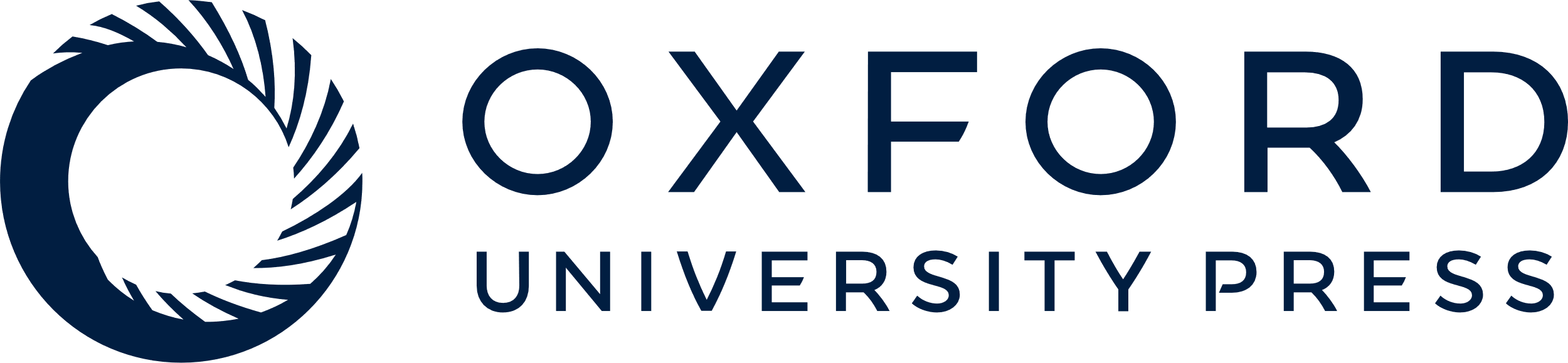 [Speaker Notes: Fig. 1 Increased expression of endothelial nitric oxide synthase (eNOS) mRNA in the medial thalamus of thiamine-deficient rats and pair-fed controls. Total RNA was extracted from the medial thalamus of thiamine-deficient rats or from pair-fed controls. β-Actin (347bp) and eNOS (351bp) were reverse-transcribed and amplified by PCR for 18 and 32 cycles, respectively. Lane 1: molecular weight standards; lanes 3–6: pair-fed controls; lanes 8–15: symptomatic thiamine-deficient rats; lanes 2 and 7: AMV reverse transcriptase was omitted as a negative control. Reproduced from Kruse et al. (2004), with permission.


Unless provided in the caption above, the following copyright applies to the content of this slide: © Oxford University Press 2009]